FAQ:
Q. How do I reset the links on the main board back to yellow?
A. Simply close the PowerPoint file, and re-open, and the links will turn back to yellow.

Q. Why aren’t the sound effects working?
A. If the sound effects aren’t working, I would suggest upgrading your PowerPoint to something newer than 2008, and using a PC instead of a Mac if possible. Also, Google slides, Keynotes, etc. are not supported.

Q. Can I get a board with less categories? Can I add a custom logo?
A. Unfortunately these changes are a little too complex for me to explain or assist you via email, but if you’d like me to do a custom job for you for a small fee, send me an email at Reid@youthdownloads.com.
[Speaker Notes: Family Feud Template
Introduction Slide – Family Feud!]
JEOPARDY     JEOPARDY     JEOPARDY     JEOPARDY     JEOPARDY     JEOPARDY     JEOPARDY     JEOPARDY JEOPARDY     JEOPARDY     JEOPARDY     JEOPARDY     JEOPARDY     JEOPARDY  JEOPARDY     JEOPARDY     JEOPARDY     JEOPARDY     JEOPARDY
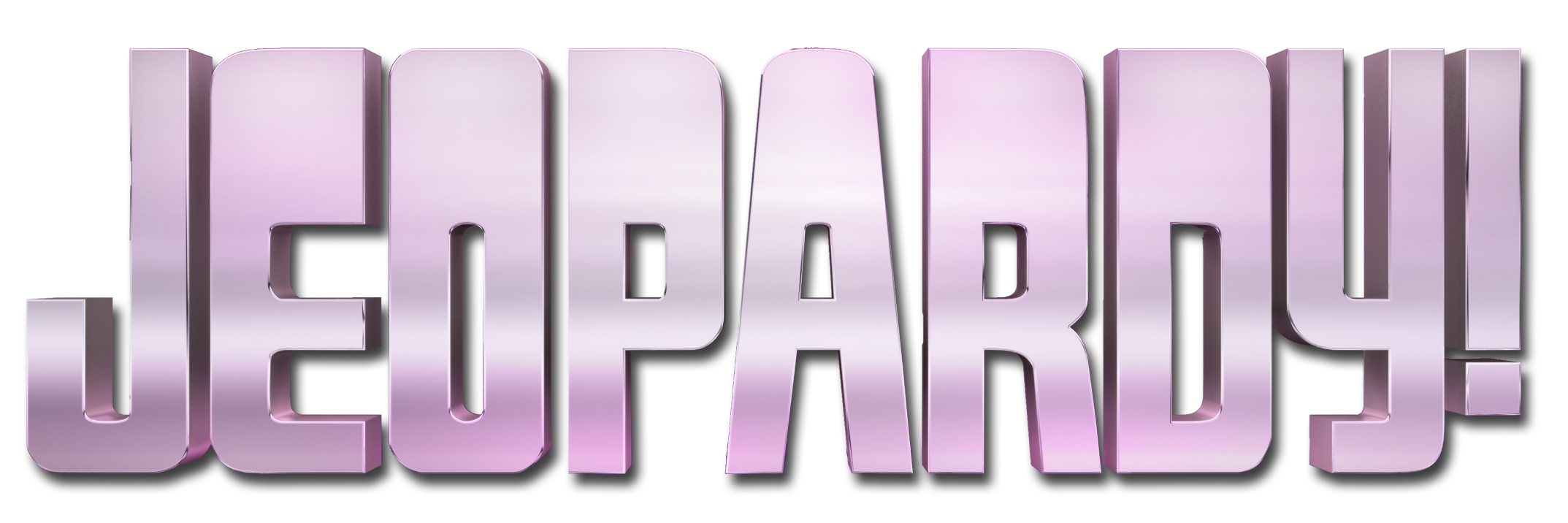 JEOPARDY     JEOPARDY     JEOPARDY     JEOPARDY     JEOPARDY     JEOPARDY     JEOPARDY     JEOPARDY JEOPARDY     JEOPARDY     JEOPARDY     JEOPARDY     JEOPARDY     JEOPARDY  JEOPARDY     JEOPARDY     JEOPARDY     JEOPARDY     JEOPARDY
[Speaker Notes: Family Feud Template
Introduction Slide – Family Feud!]
HERE ARE TODAY’S CATEGORIES
[Speaker Notes: Family Feud Template
Introduction Slide – Family Feud!]
DIK
Typo
N&T
KM
NET
SI
Typo
N&T
KM
NET
DIK
SI
$100
$100
$100
$100
$100
$100
$200
$200
$200
$200
$200
$200
$300
$300
$300
$300
$300
$300
$400
$400
$400
$400
$400
$400
$500
$500
$500
$500
$500
$500
FINAL JEOPARDY
9h21, Nice-Ville ..
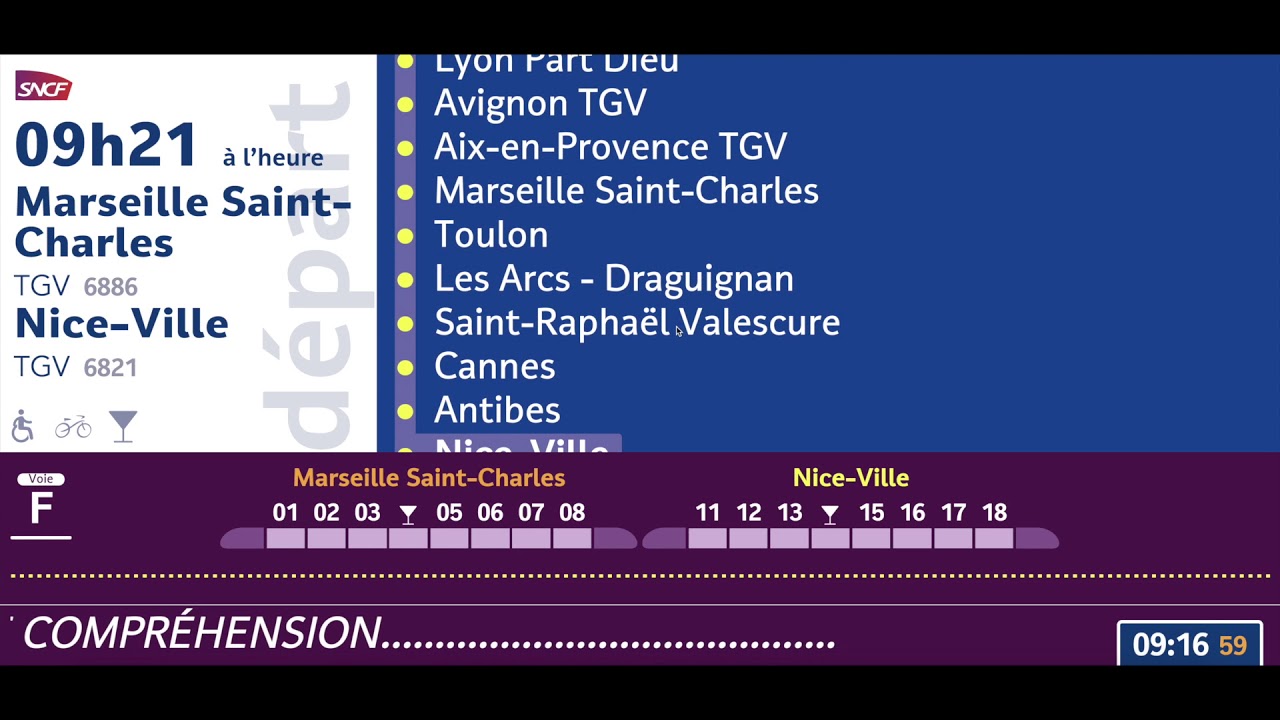 Exemples de données ?
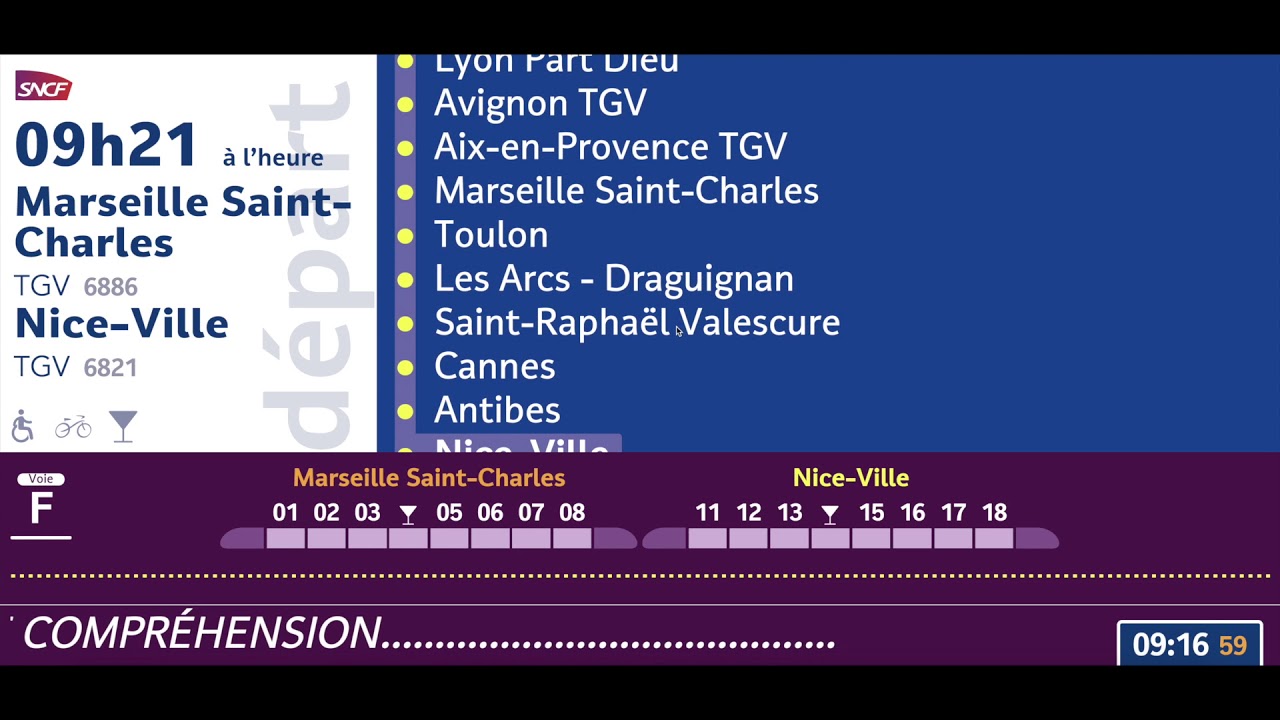 Les trains 6886 et 6821, de 9h21, sont à l’heure
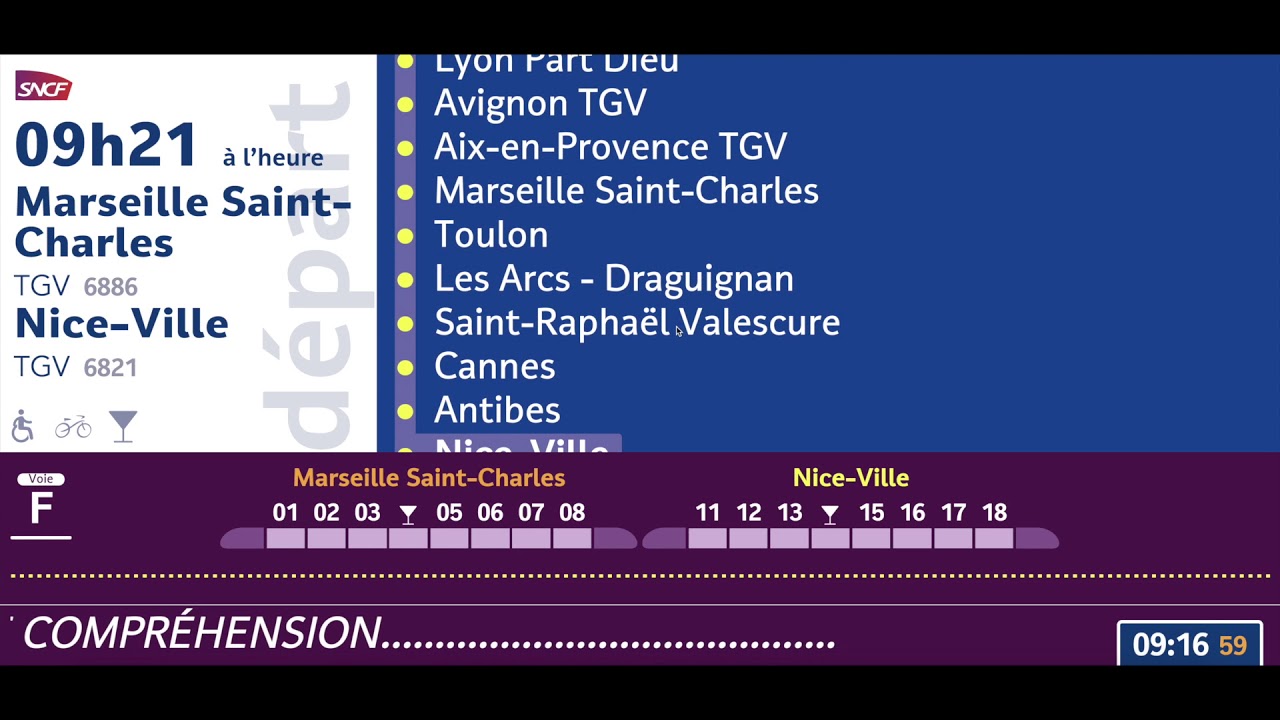 Formuler une information à partir de la figure ?
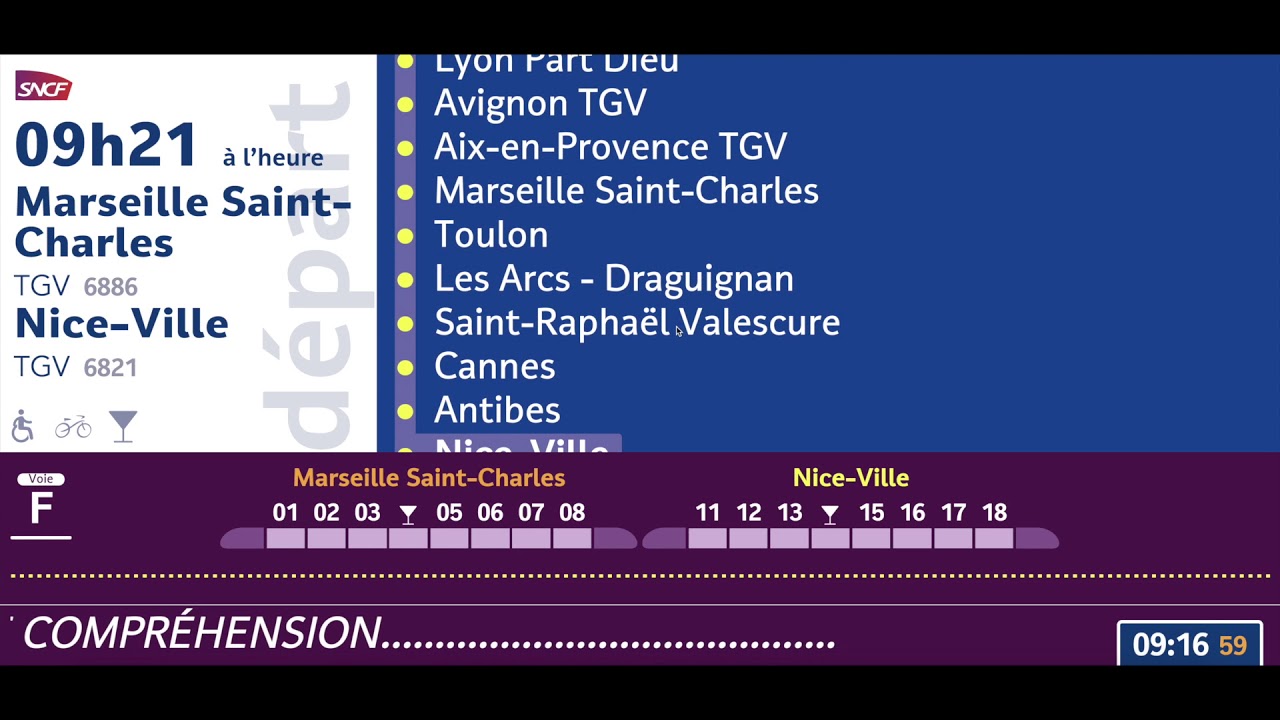 Le wagon bar est / sera entre la voiture 3 et 5
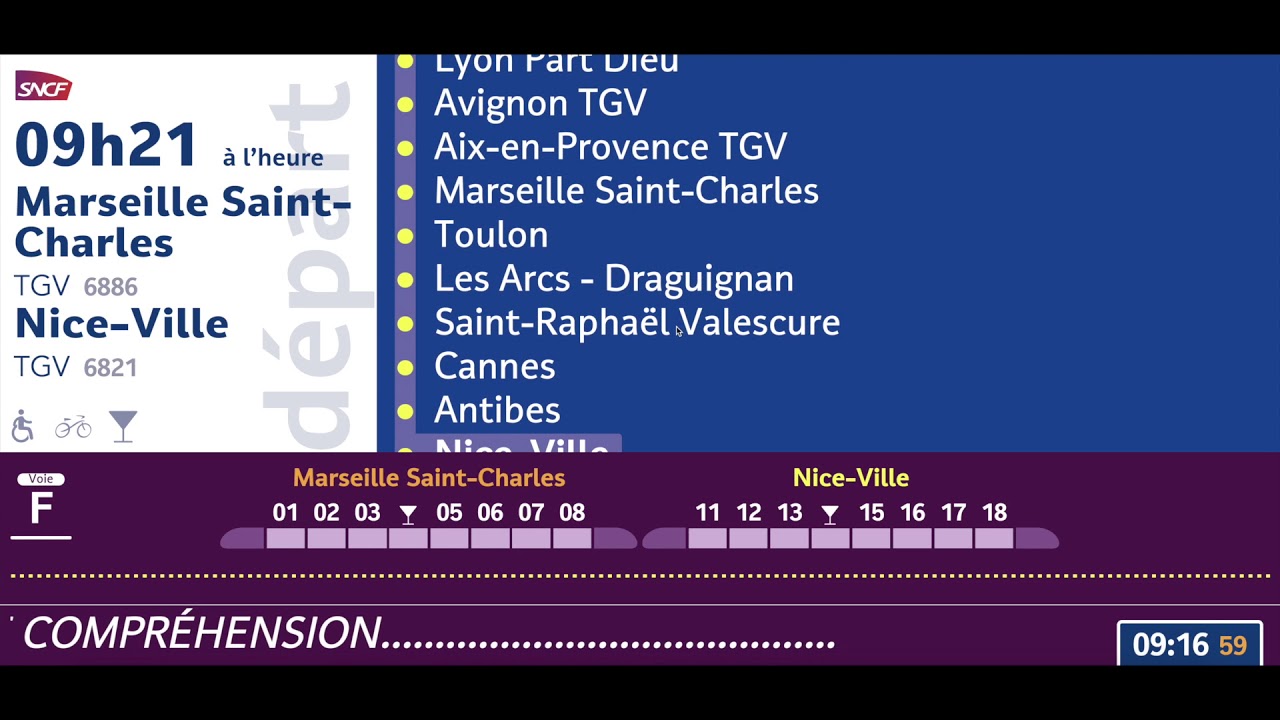 Je voyage pour Marseille, où est le wagon bar ? (ie connaissance ?)
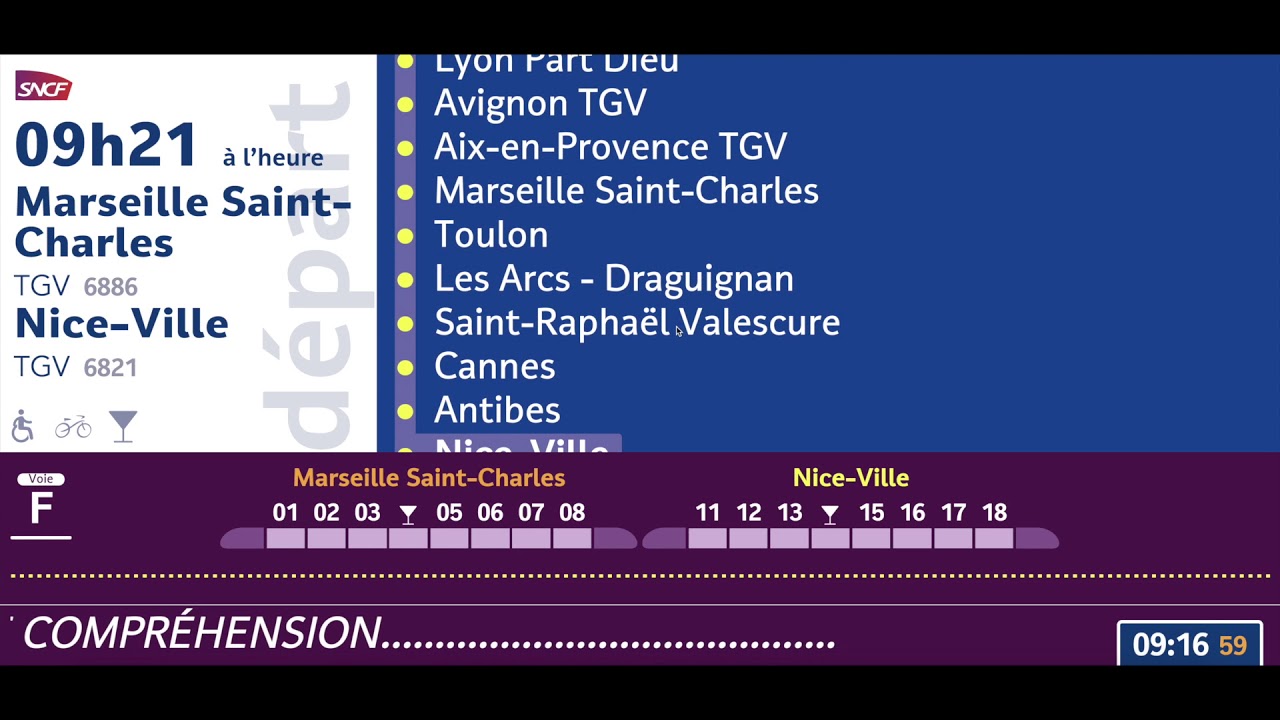 l'idée selon laquelle la capacité de décision d'un individu est altérée par un ensemble de contraintes comme le manque d'information, des biais cognitifs ou encore le manque de temps
Qu’est ce que la rationalité limitée ?
Au 15ème siècle, c’est une révolution dans la circulation de l’information
Impact de l’invention de l’imprimerie ?
transmissible dans un langage formel et systémique
Connaissance explicite ?
une connaissance enracinée dans l’action, dans les routines, dans un contexte spécifique
Connaissance tacite ?
a lieu lorsqu’une erreur est détectée et corrigée d’une manière qui remet en question les normes, politiques, ou objectifs de l’organisation
Qu’est ce que l’apprentissage double boucle ?
Règles, normes, contenu éducatif, savoirs encyclopédiques, sciences
Connaissances explicites collectives ?
Valeurs sociales, coutumes, Sens commun, Routines
Connaissances tacites collectives ?
Assimiler, intégrer les connaissances en les mettant en pratique
Internalisation ?
Le fondement de ce modèle est l’interaction humaine
Fondement de ce modèle ?
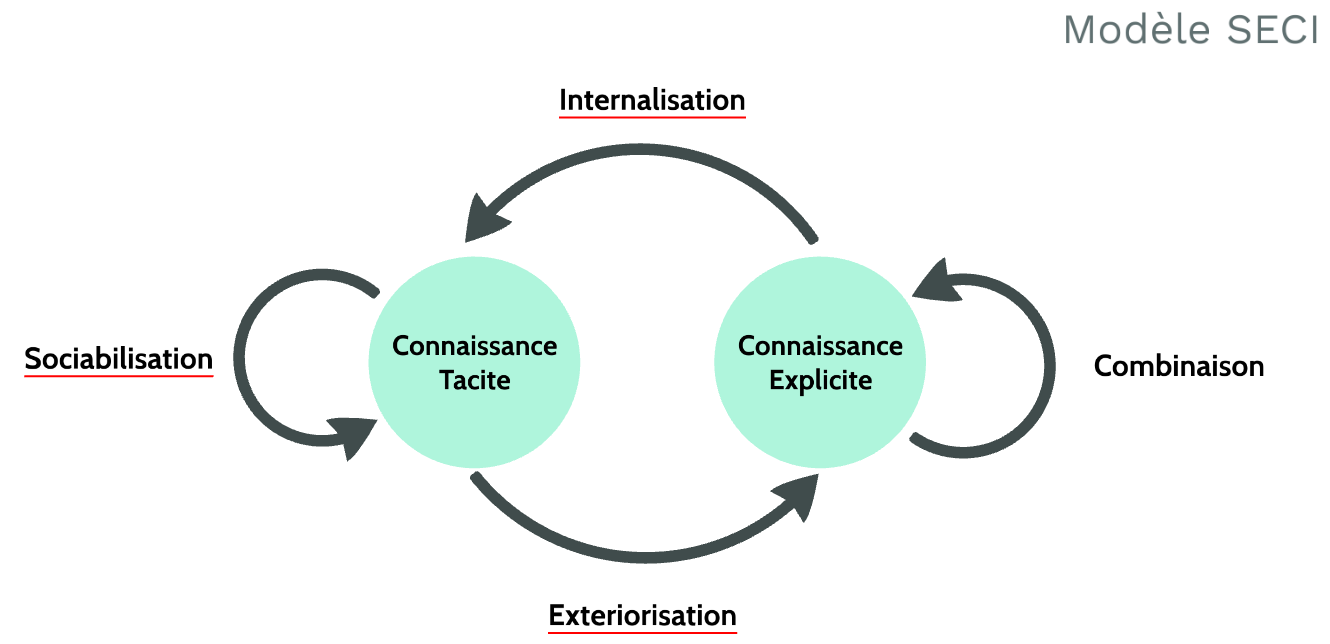 Apprendre par observation et imitation
Sociabilisation ?
Assembler, ordonner et réorganiser les connaissances explicites
Combinaison ?
Traduire les connaissances tacites en connaissances explicites
Extériorisation ?
Identifier, Préserver, Valoriser, Partager, Actualiser
Processus générique de gestion des connaissances ?
Repérer et Modéliser
Cartographier les connaissances en quoi celà consiste ?
les  connaissances  dans  l’entreprise  sont organisées comme un système à part entière, qui n’est pas réductible à des systèmes déjà existant tels que  le  système  d’information,  le  système  documentaire,  le  système  qualité,  le  système organisationnel etc."
L’axiome  du  système  de  connaissances ?
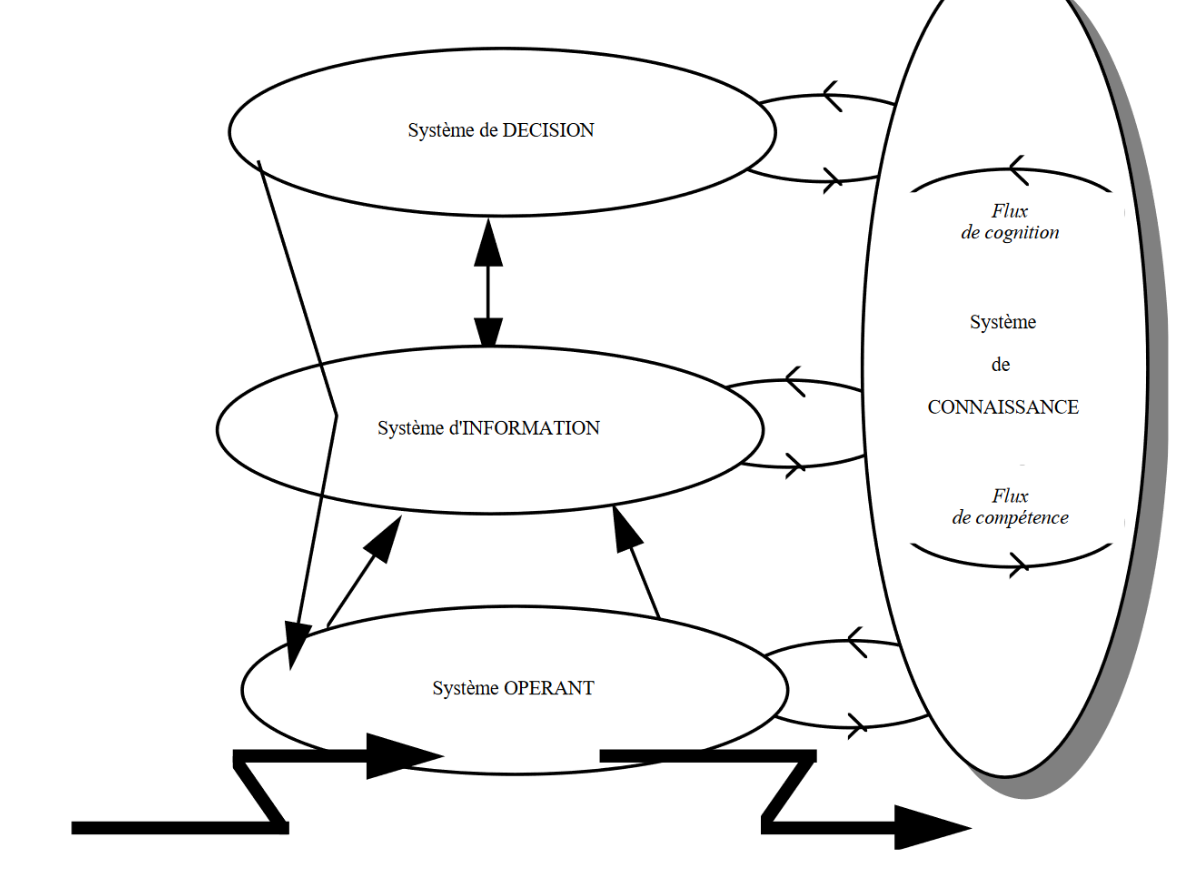 Illustre cette approche
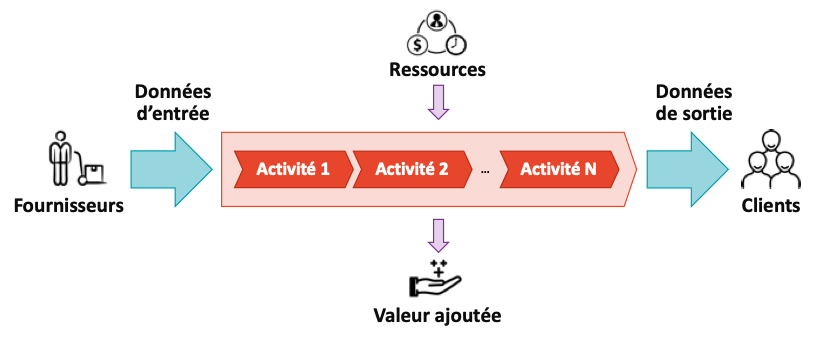 Illustration d’une approche de representation par processus ?
Représentation de ce type
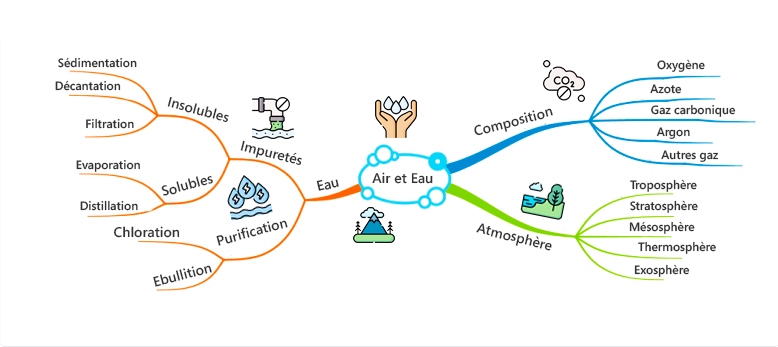 Exemple d’une approche de representation conceptuelle via mindmap?
Ces approches privilégient l’étude de la structure des interactions entre acteurs et proposent des outils et des méthodes de structuration permettant une meilleure mise en valeur des savoirs échangés et une réutilisation plus aisée.
Approches de personnalisation ou approches sociales et coopératives ?
Pratique généralisée issue des progrès des technologies de l’information et des évolutions socio-économiques
Collaboration ?
un réseau d’individus avec des questions ou des intérêts communs et qui collectivement partagent leurs expériences et apprennent des autres
Commuauté de pratique?
a permis à cette technologie de relier les informations et de les rendre accessibles à tous
Le World Wide Web (WWW) en regard de l’Internet ?
Caractérise l’adhésion et la contribution au collectif
La coopération ?
ensemble des techniques et des méthodes qui contribuent à la réalisation d’un objectif commun à plusieurs acteurs, séparés ou réunis par le temps et l’espace, à l’aide de tout dispositif interactif faisant appel à l’informatique, aux télécommunications et aux méthodes de conduite de groupe
Groupware ?
Architecture de l’information ?
Simplifier la manière dont les gens naviguent et utilisent l’information
repérer dans un document ou dans le contexte de sa production, certains descripteurs signifiants
Indexation ?
un ensemble d'éléments informatiques qui collaborent pour le contrôle d'entités physiques
Qu’est ce qu’un système cyber physique ?
Méthode “sociale” pour organizer et prioriser les documents
Classification à Facets ?
Samuel PARFOURU
GO TO
ANSWER
(question)
Start Timer
Enseignant en management des connaissances ?